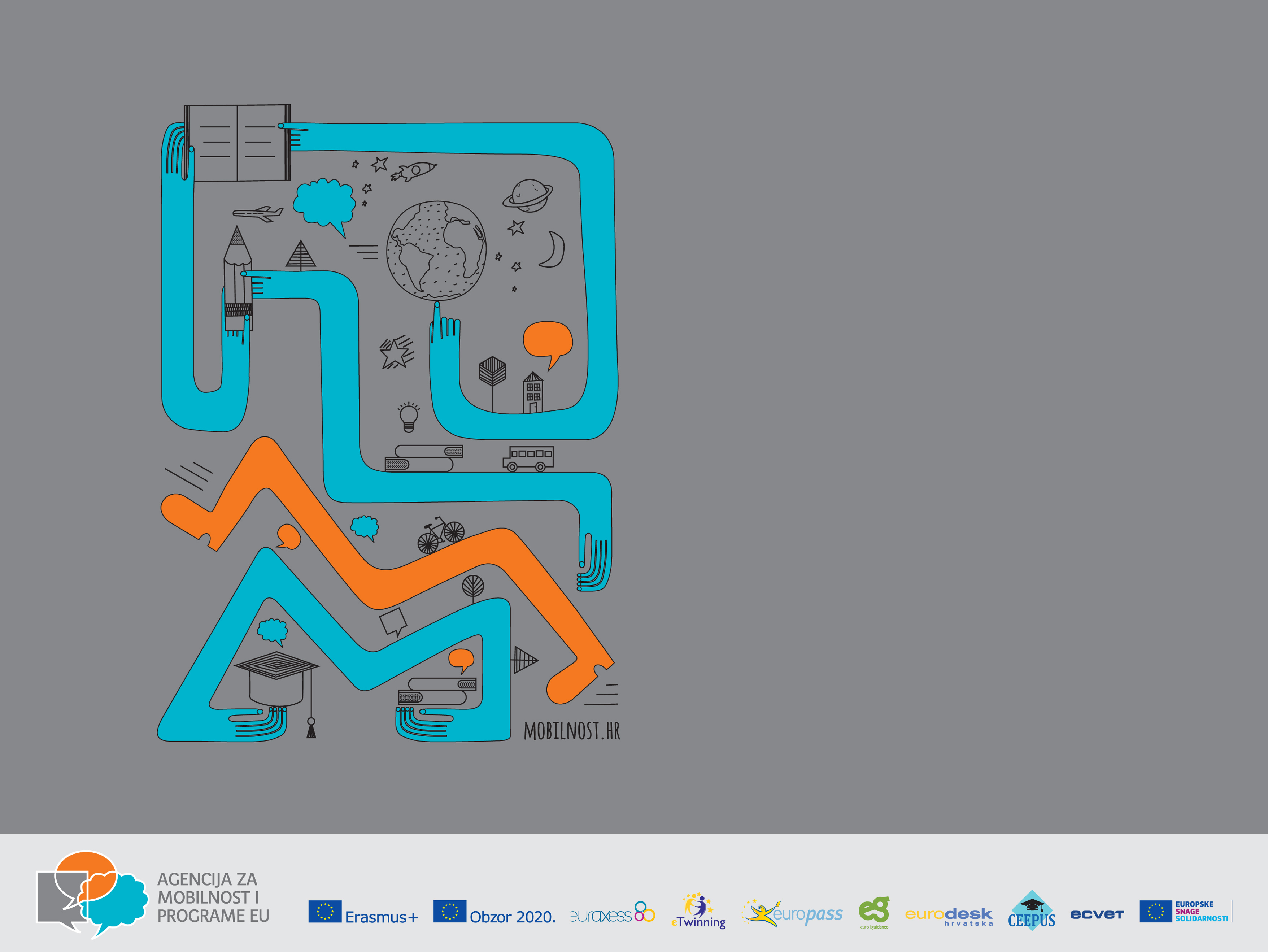 TwinSpaceDaniela UsmianieTwinning ambasador                                                                                                                         Webinar, 11th March 2020
[Speaker Notes: Zahvaliti]
Twinspace
great support for Erasmus+ projects

We can use it :
for archive of our materials
for dissemination (pages) – link on the school page
Twinspace
Project working area 
Safe platform visible only to teachers who are members of the team 
we can add students, parents, guest
different role – different possibilities
                      teacher, admin
Interface
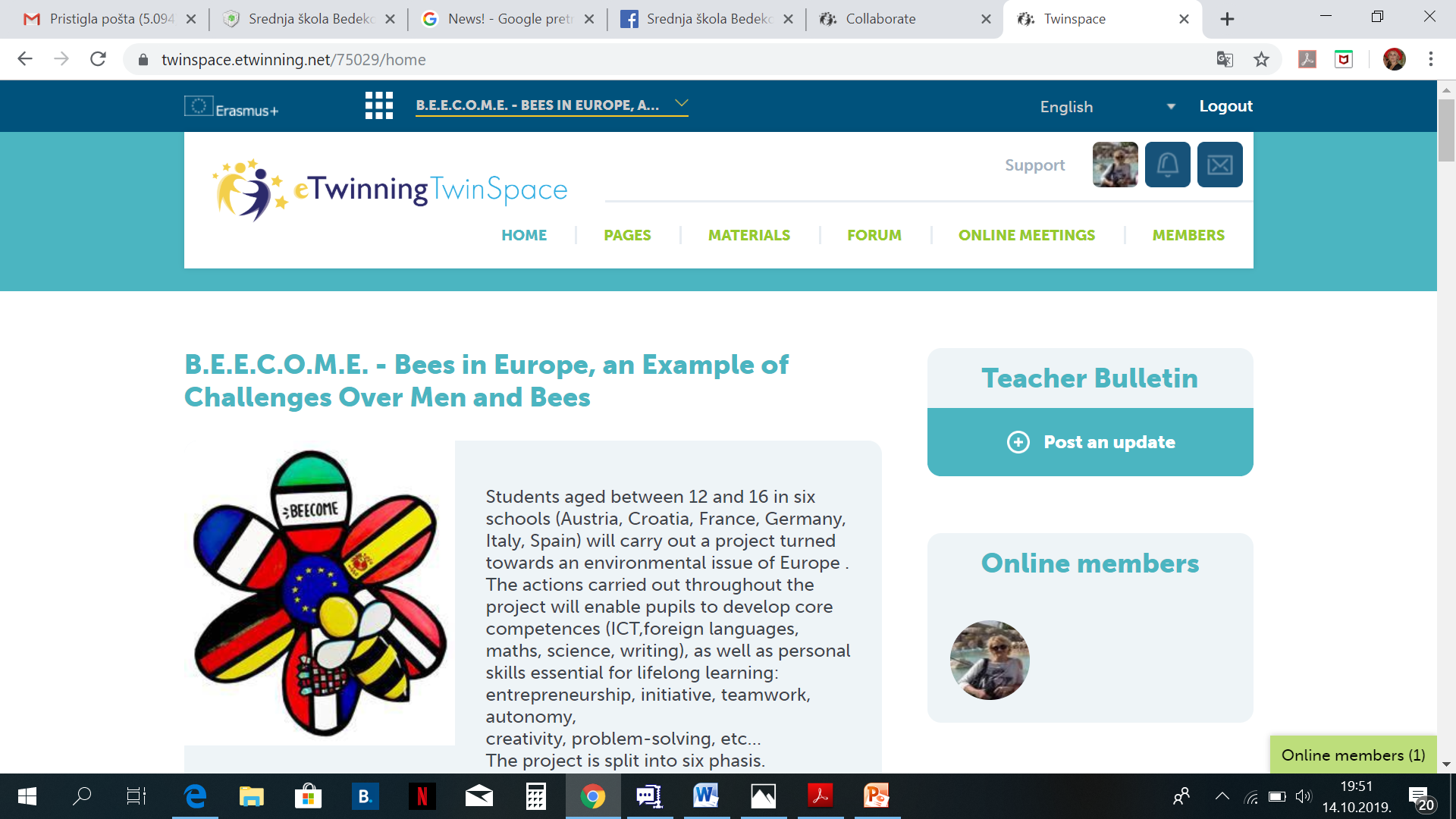 For description of the project activities or dissemination
Messages visible only to teachers
Archive of the materials (photos, videos, files)
Project diary
Communication
How to add teachers and students?
Teachers – eTwinning – project – add partner – only project founders

Students – Twinspace – members – invite
 - can be added by teachers
     They are able to see only Twinspace
Let˙s see how it works!
eTwinning.net


Open the project Twinspace
TwinSpace and integrated tools?

How to communicate and collaborate inTwinSpace?
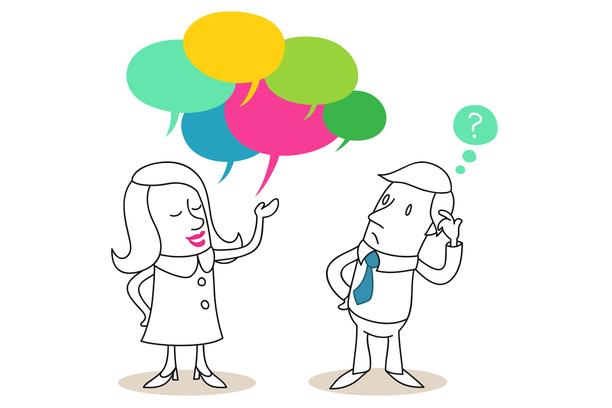 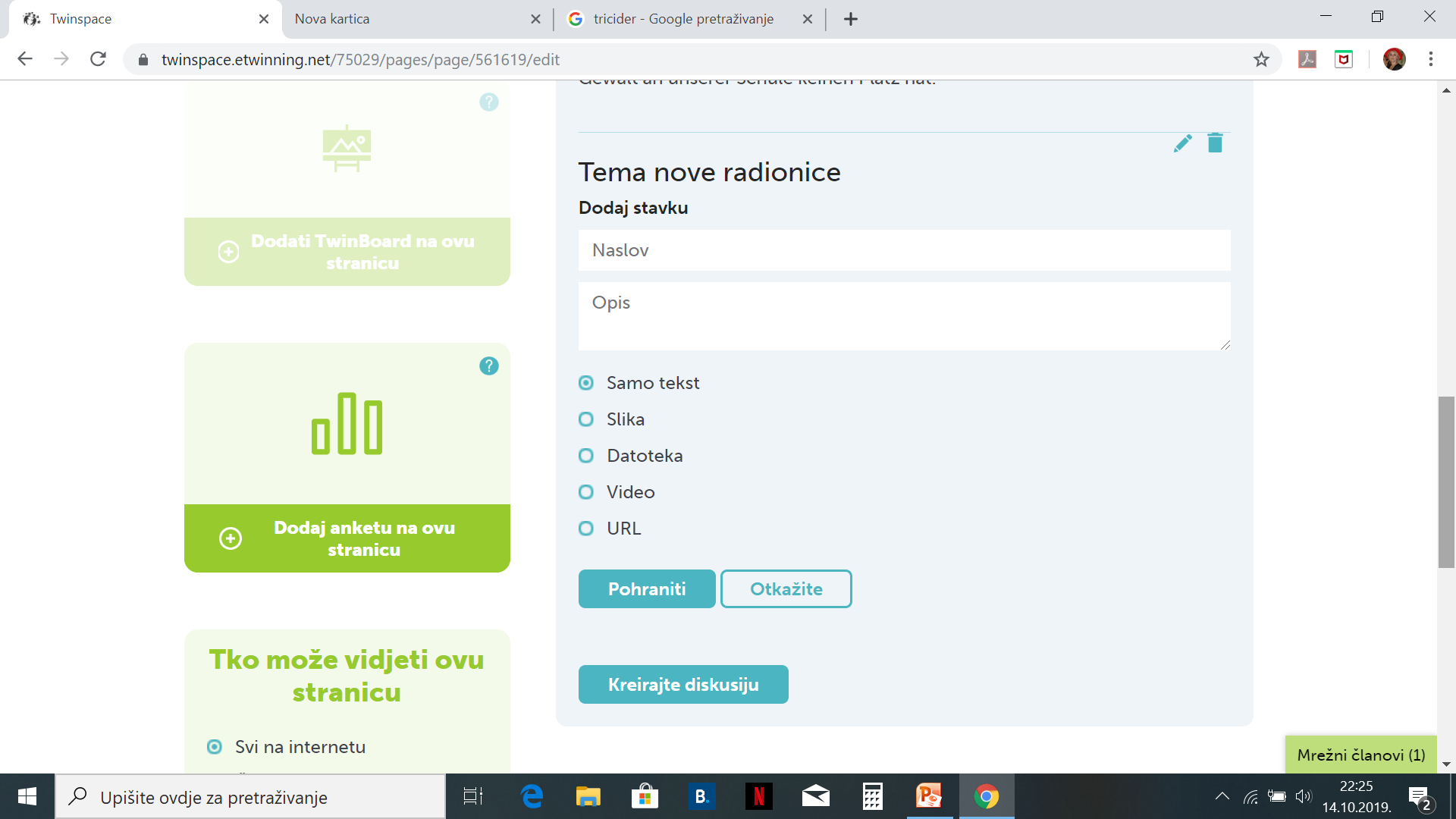 Twinboard
Collaboration board
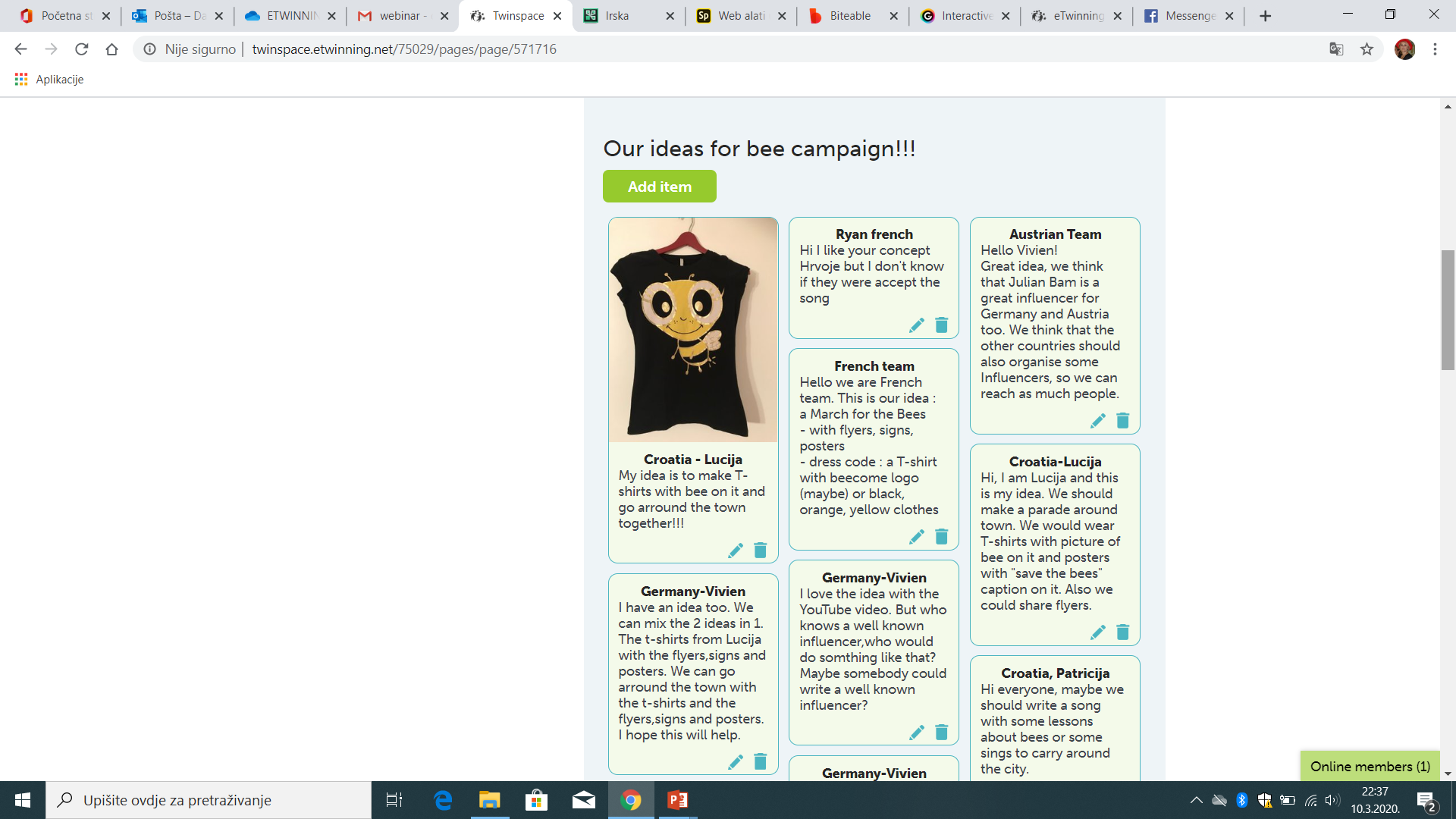 [Speaker Notes: Izraditi stranicu eTwinning ambasadori – predstaviti aktivnosti ambasadora – napraviti Twinboard s pitanjem – Predložite temu sljedeće radionice.]
Polls
Evaluation
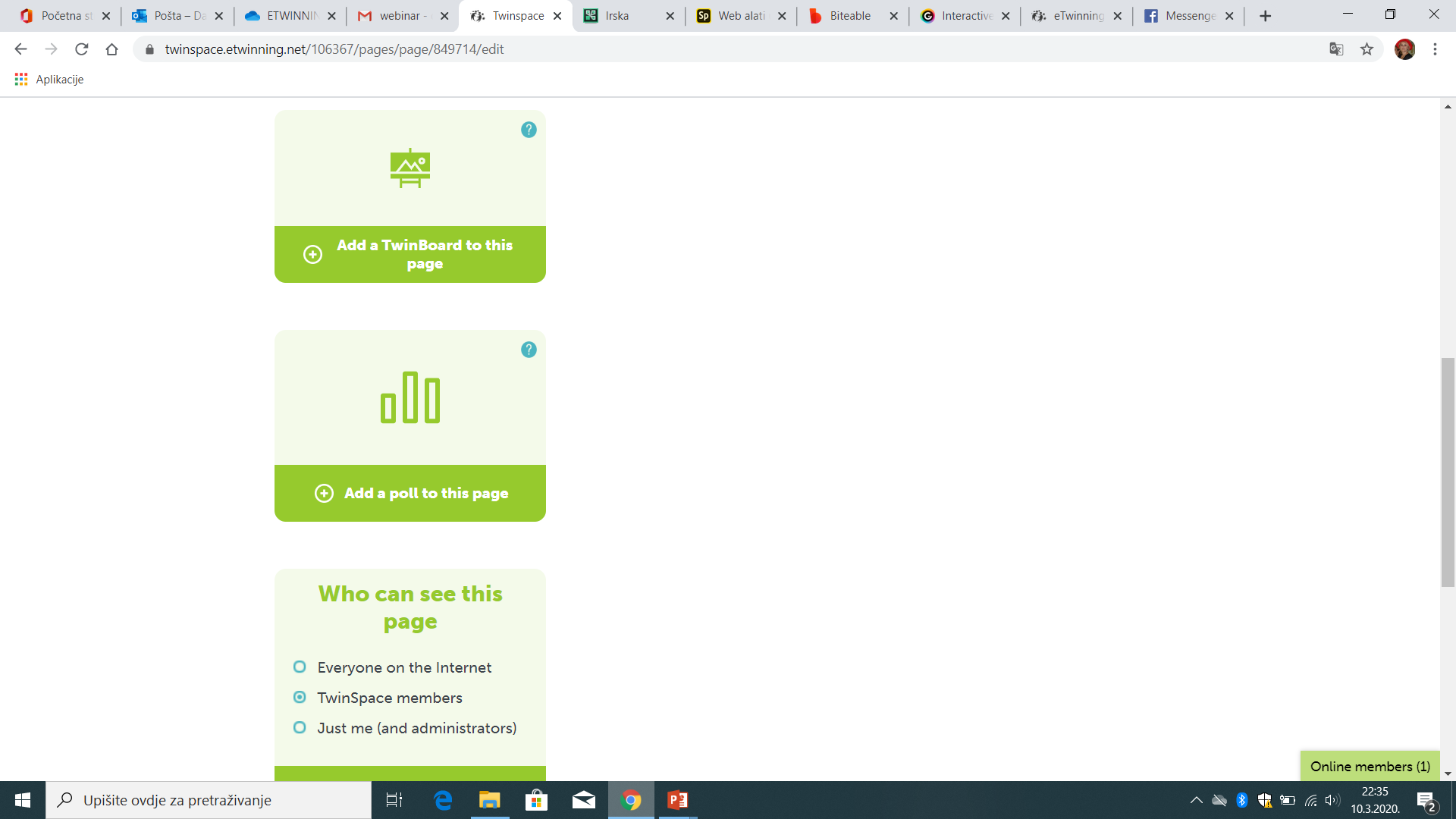 Communication
Very important during eTwinning project
Main part of every  partnership

It can be part of planning process or as a part  of the activity
Chat & Forum
Communication tools
introduction of the TwinSpace members
discussion
planning activities
[Speaker Notes: Kreirati Forumsku temu Upoznajmo se!  - zamoliti svakog sudionika da se kratko predstavi, Otvoriti temu na chatu – Zašto je dobra komunikacija toliko bitna u eTwinning projektima?]
Online meetings
videoconferences - Adobe Connect
great for introduction, planning activities
good for motivation – we can see each other (students)
Web tools
feedback
collaboration
lessons, eTwinning projects
improvement of the teaching methods
Web tools
Presentation
E- publication
monitoring
Benefits
strengthening digital and linguistic competences
encouraging creativity, collaborative learning and teamwork
creating a more interesting teaching process
easy to use
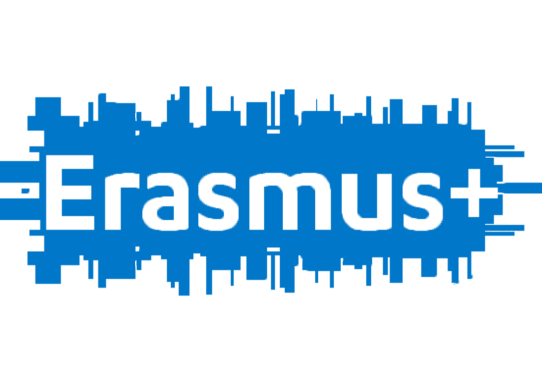 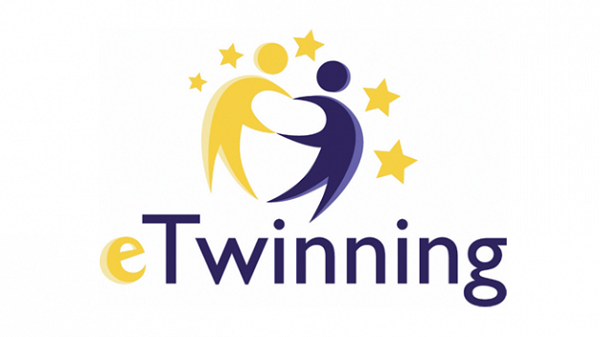 Which IT Tools to use?
Symbaloo, Thinglink, Doodle, Zeemaps
Quizlet, Voki, Animoto, Scratch
Prezi, Biteable, PosterMyWall, AnswerGarden
Adobe Spark, Forum, Adobe Connect
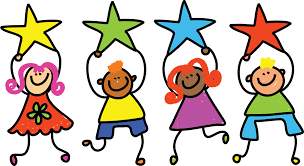 Answergarden
simple tool for feedback
short answers (20 – 40 signs)
share and embed
result - wordcloud
Answergarden
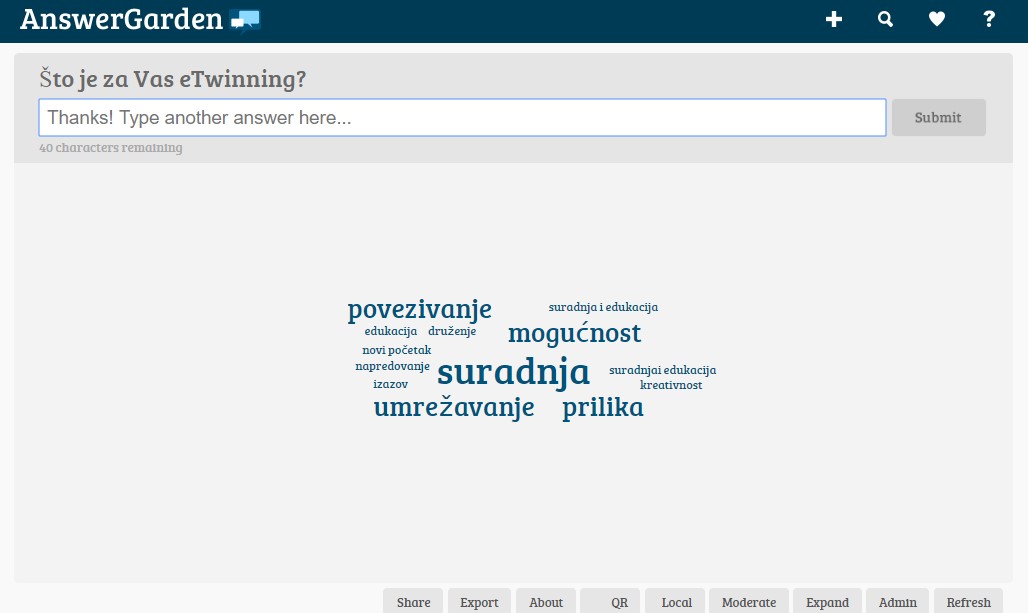 https://answergarden.ch
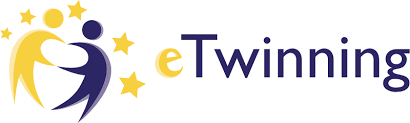 Tricider
exchanging ideas
voting – project logo
critical thinking, making decisions, arguments
easy to embed into TwinSpace
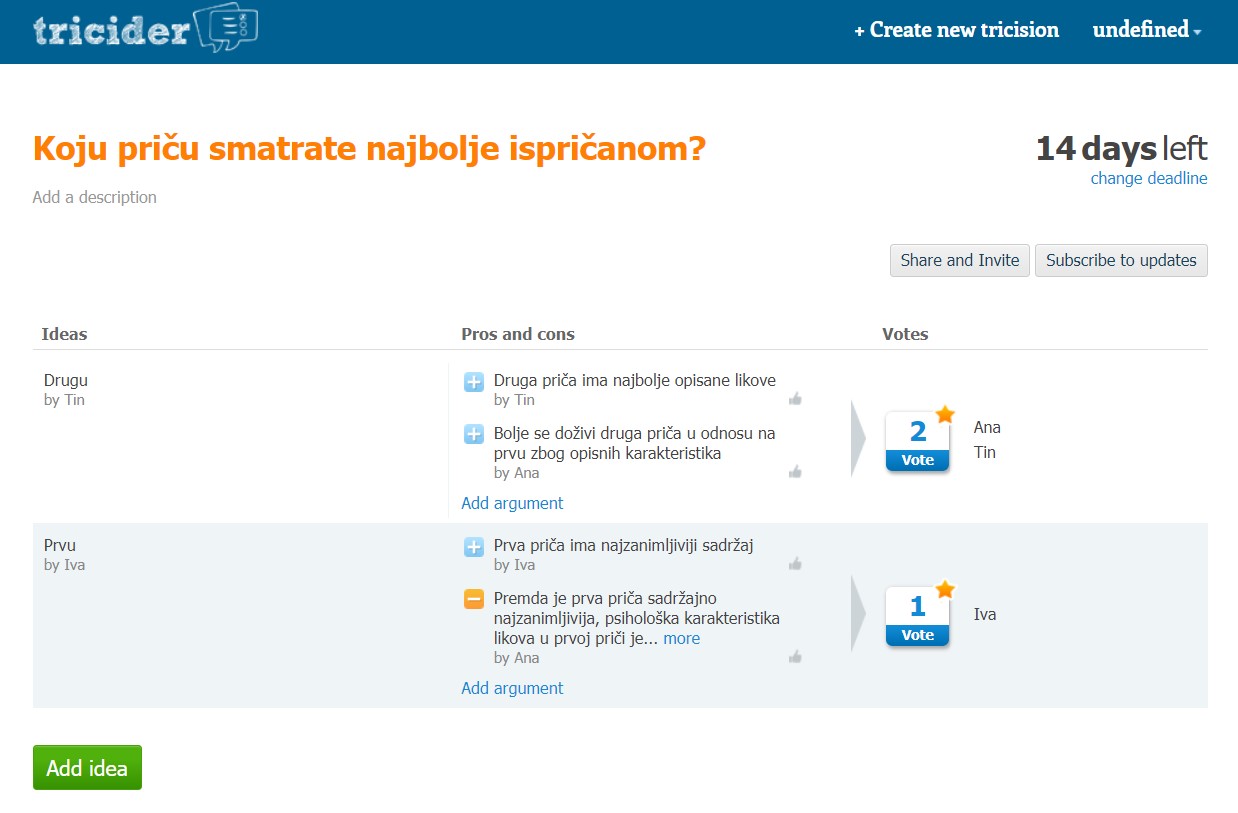 https://tricider.com/
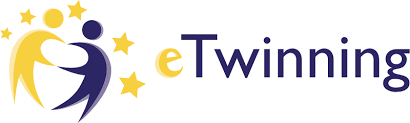 Maps
Great for the begining of the project
Google maps - Padlet
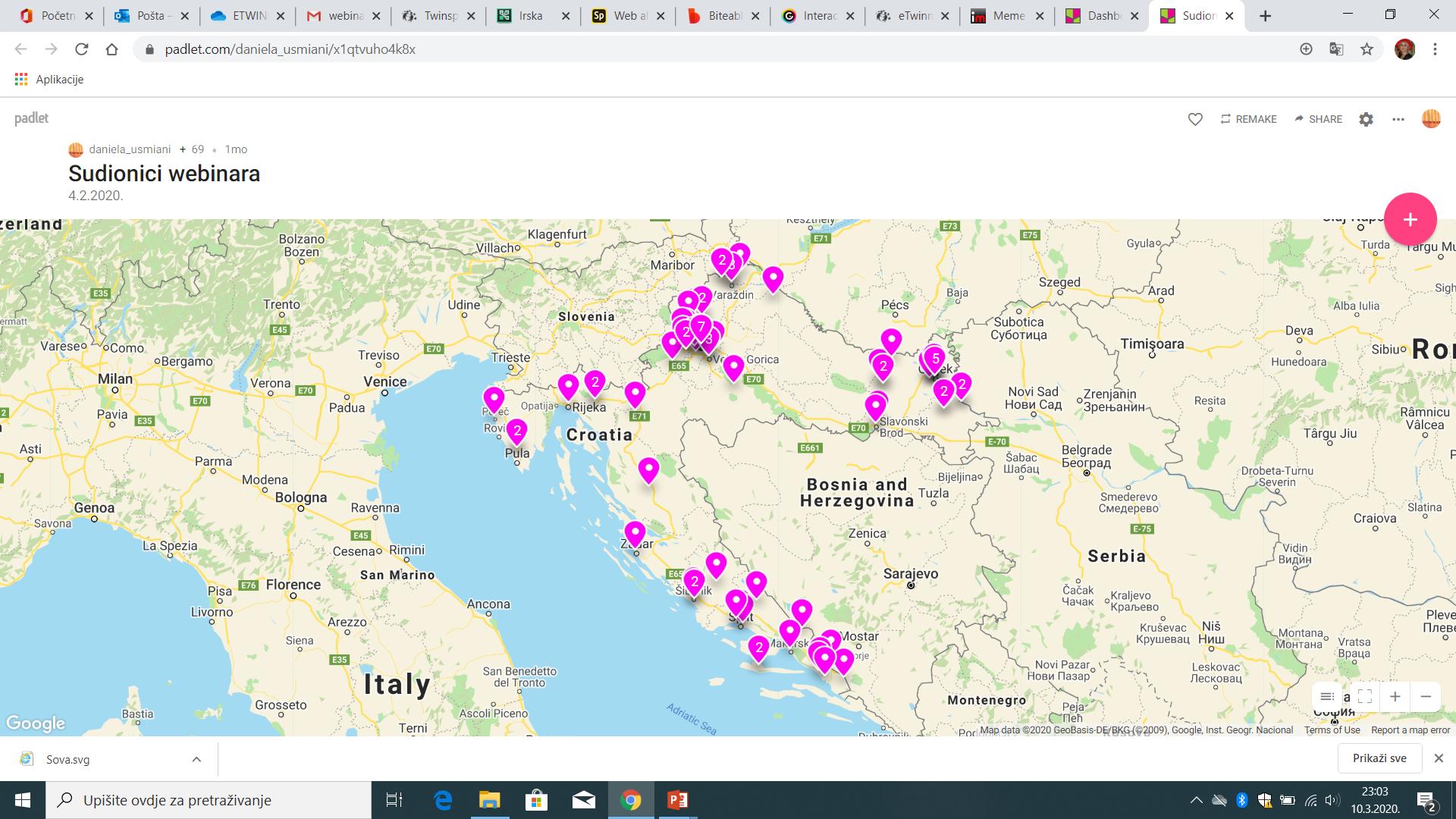 https://www.google.com/intl/hr/maps/about/mymaps/

https://padlet.com
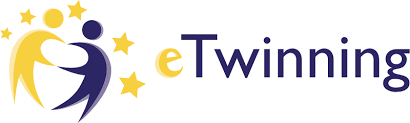 Meme
Easy to make
Fast creating
share and embed
Result – photo with a message
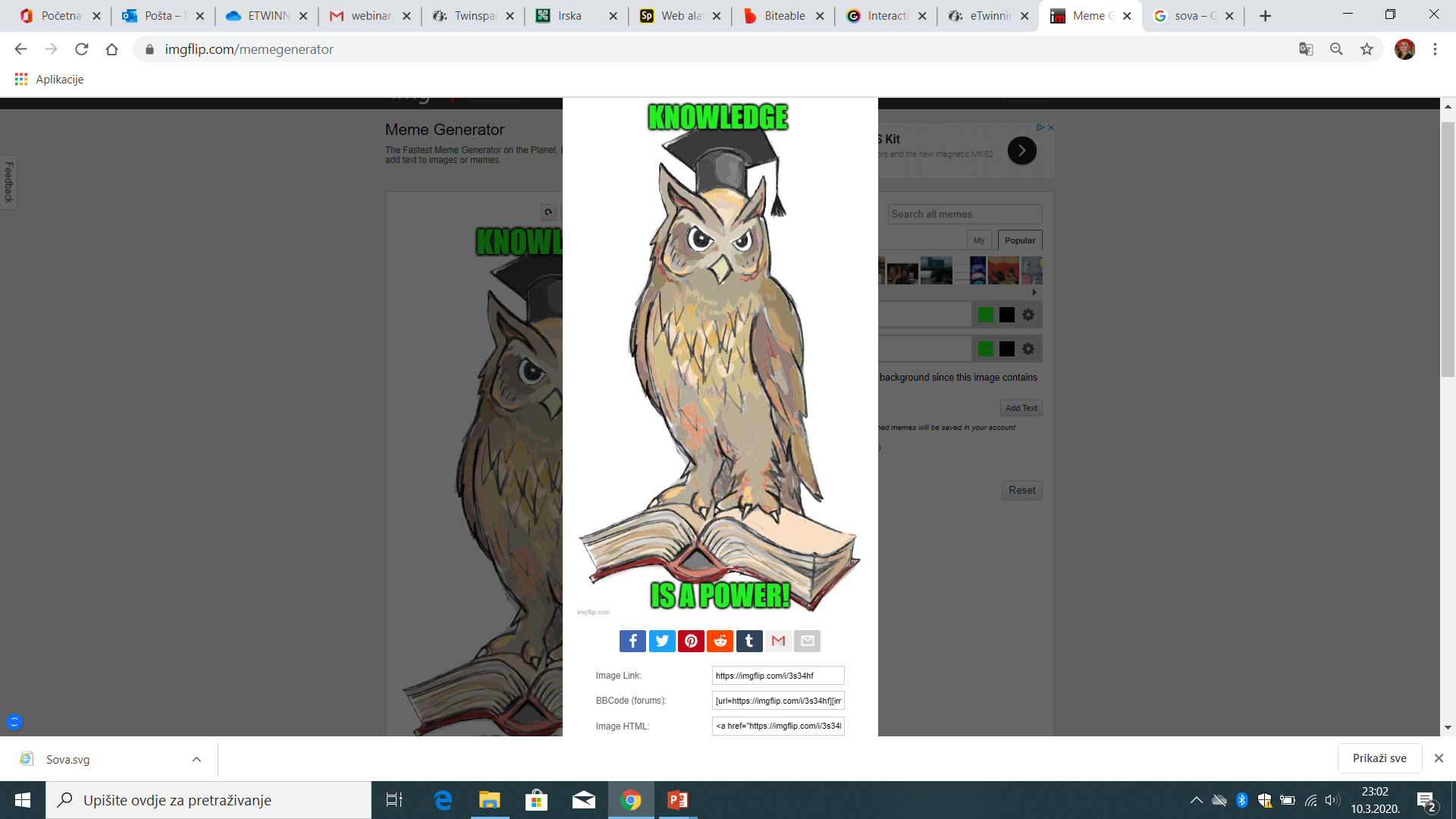 https://imgflip.com
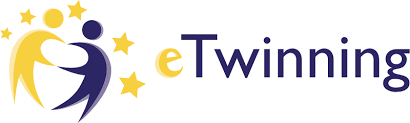 Biteable
registration through Facebook or Google account
simple, interesting and creative way of making video
lots of templates
easy to embed to TwinSpace
https://biteable.com/
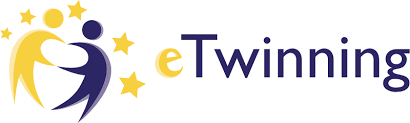 Evaluation
On the Twinspace
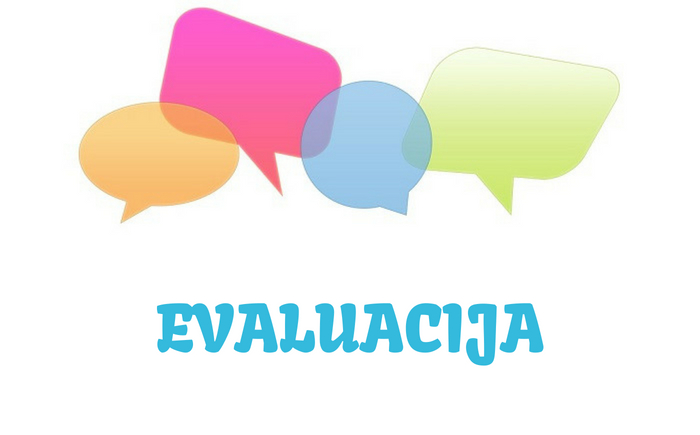 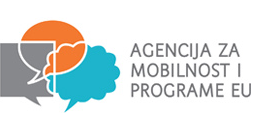 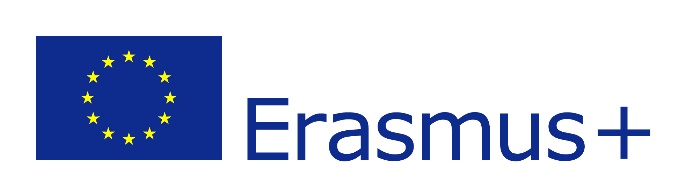 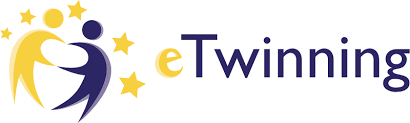 Thank for your attention!
daniela.usmiani@skole.hr